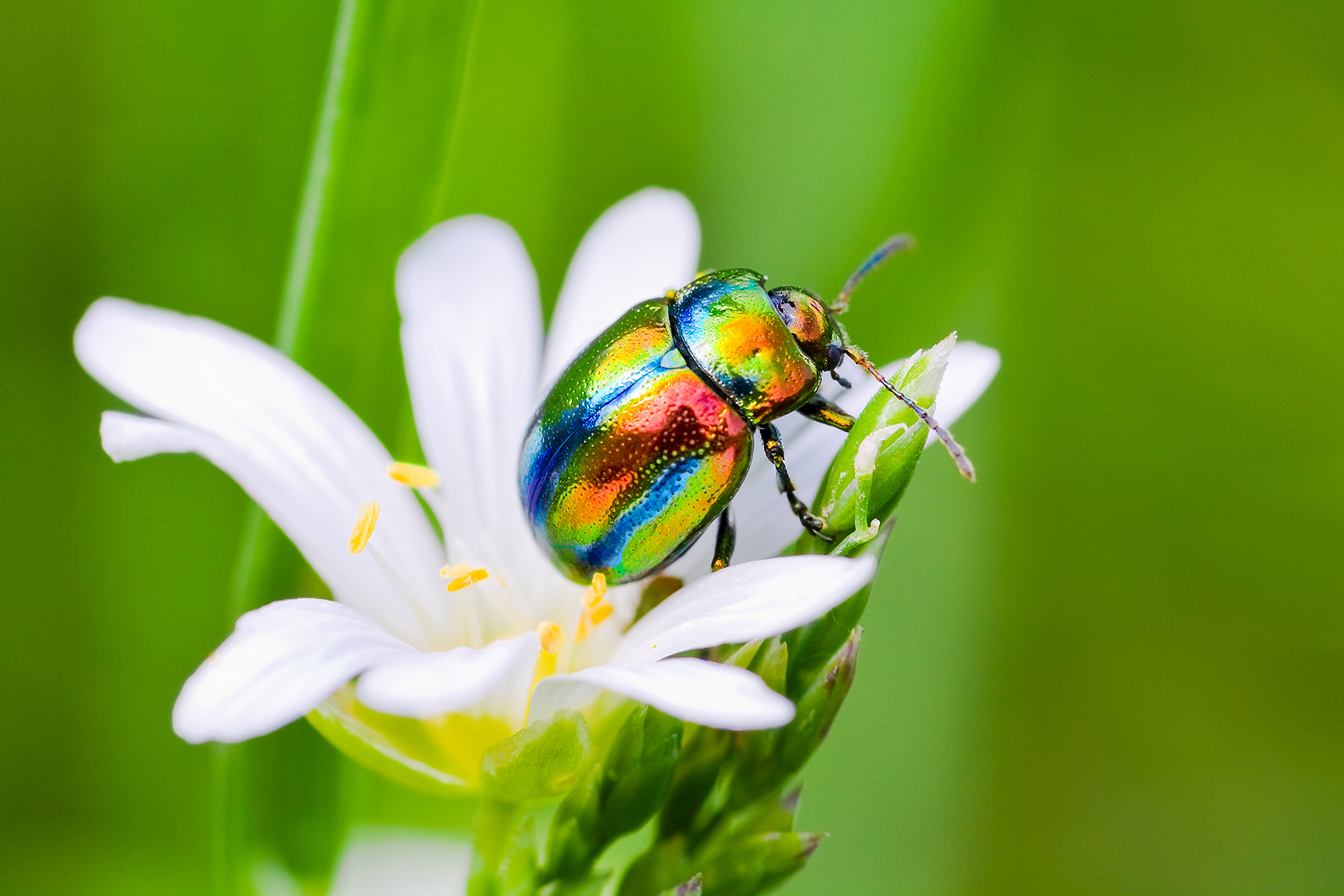 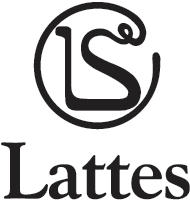 Il catalogo della vita
La classificazione dei viventi
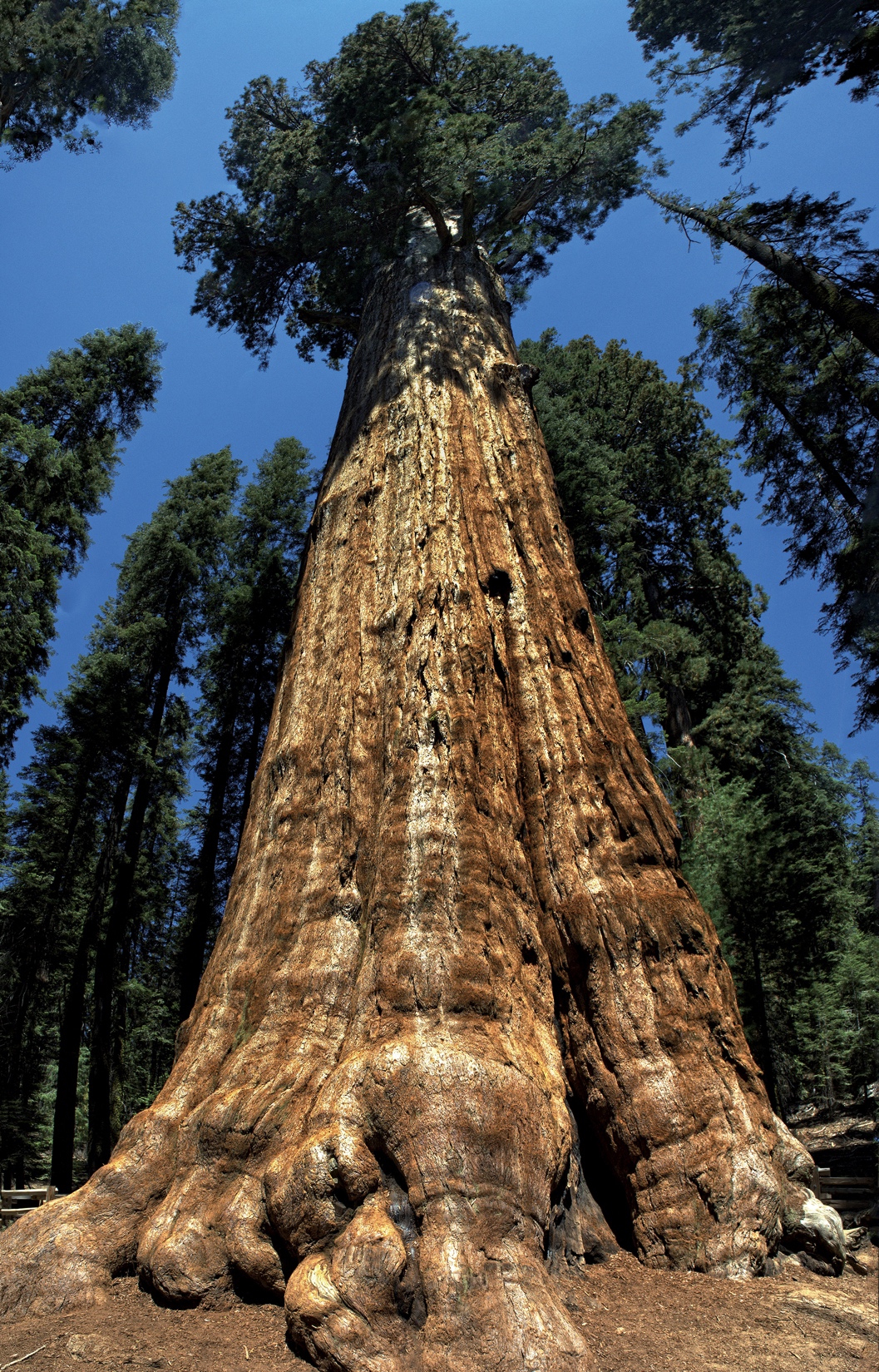 Sulla Terra è presente una grande varietà di organismi viventi. 

Per poterli distinguere è necessario classificarli cioè ordinarli secondo caratteristiche simili.
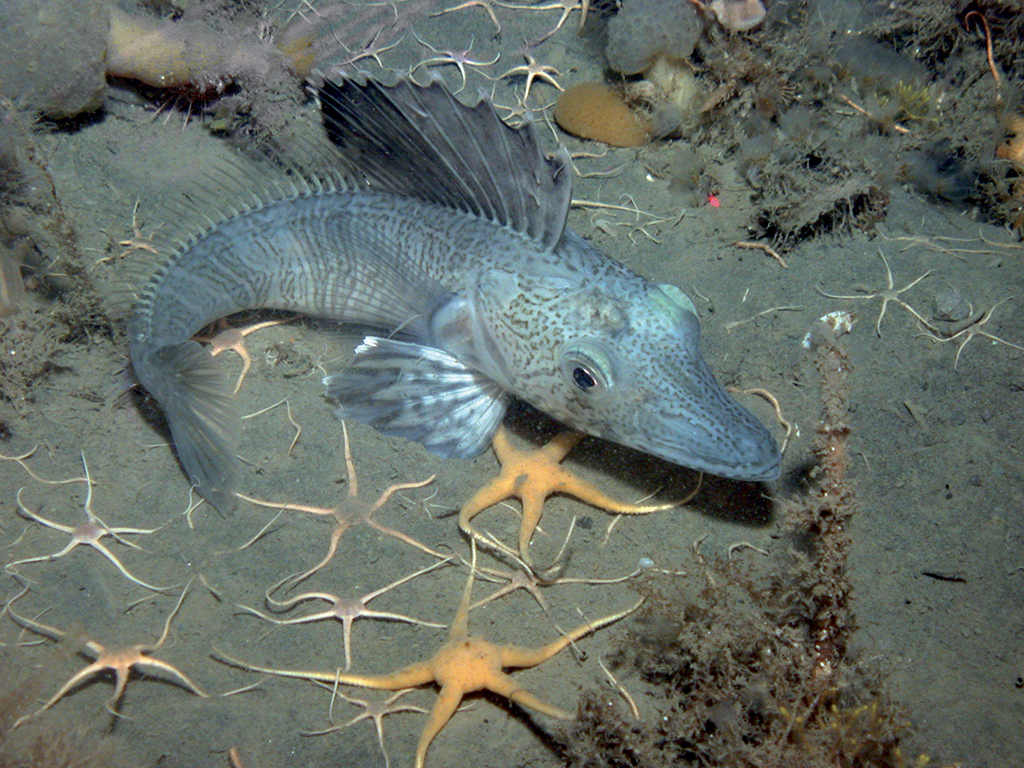 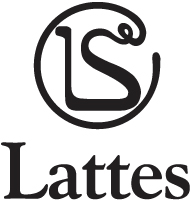 La classificazione di Linneo
Nel XVIII secolo, con Carlo Linneo (1707-1778), nasce la scienza moderna di classificazione dei viventi (tassonomia o sistematica).
Linneo definisce la specie come base della sistematica:
una specie è formata dagli organismi simili nel corpo e nel comportamento che si incrociano liberamente fra loro e hanno figli fertili.
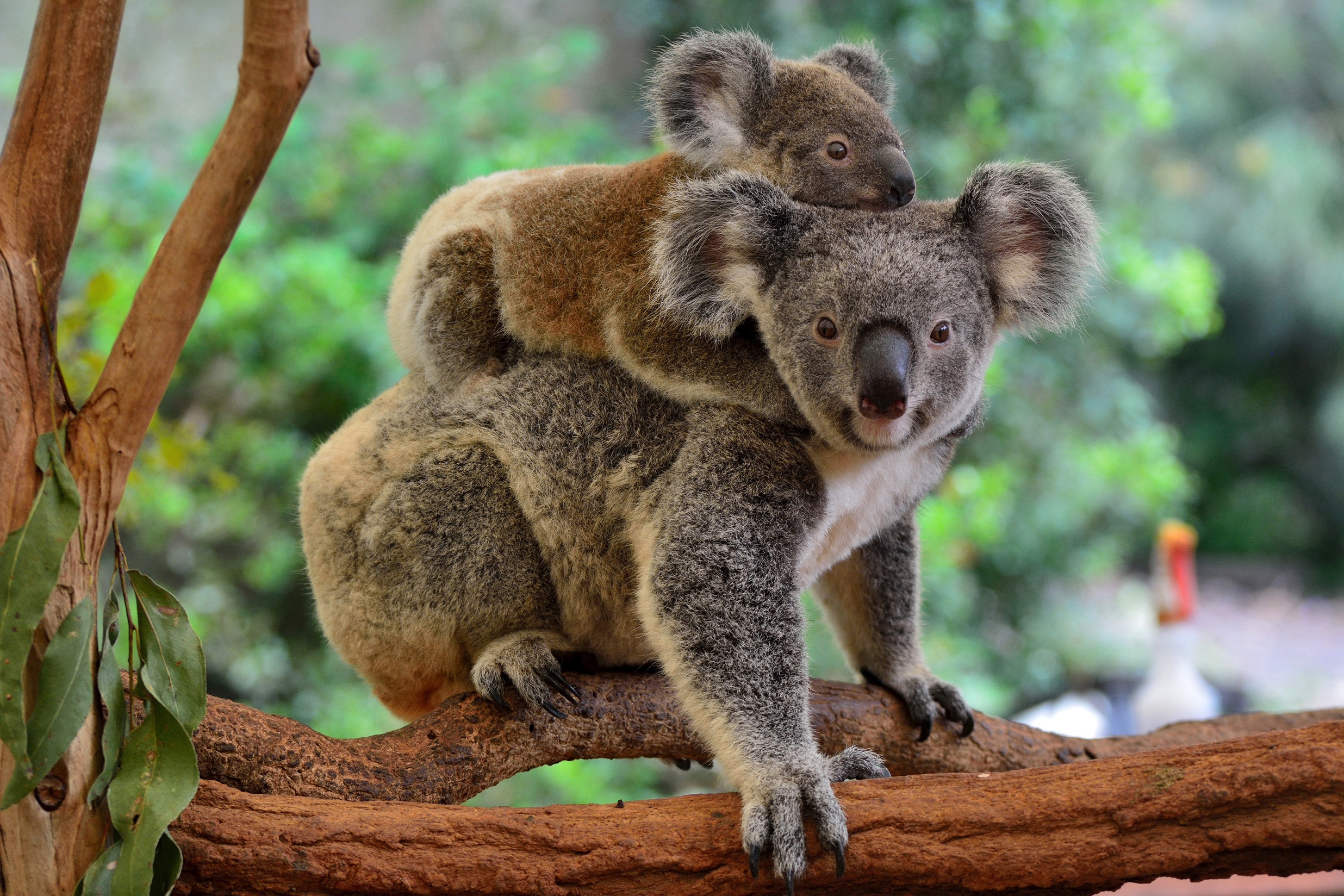 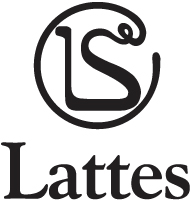 Linneo introduce la nomenclatura binomia:
una specie è definita con due nomi in corsivo: il primo con l’iniziale maiuscola, in genere un sostantivo; il secondo con l’iniziale minuscola, in genere un aggettivo.
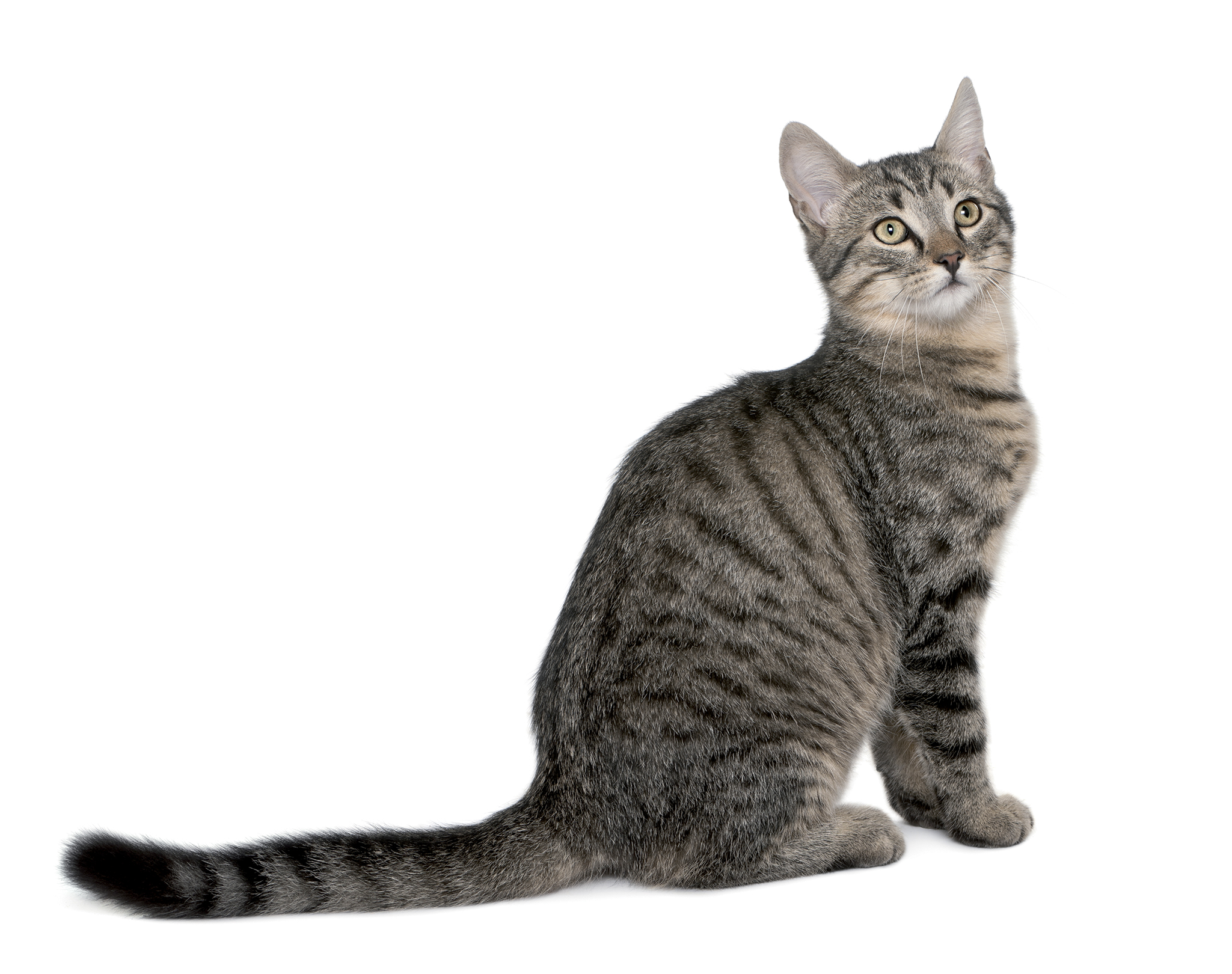 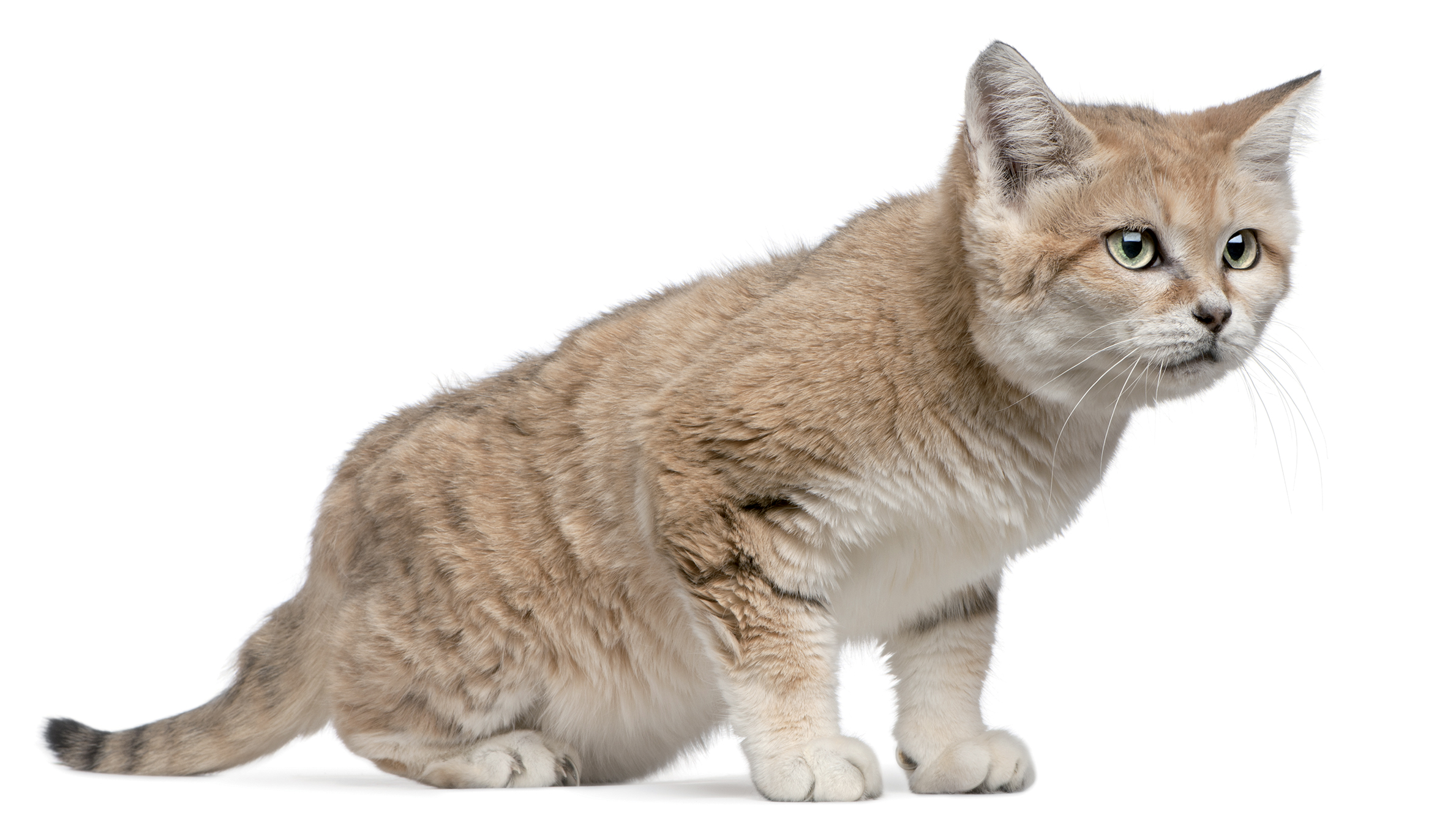 Felis margarita
Felis catus
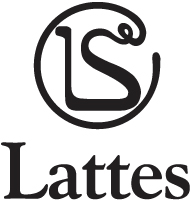 La classificazione sistematica di Linneo utilizza sette raggruppamenti detti categorie sistematiche che sono ordinate dalla più piccola alla più grande: 
specie, 
genere, 
famiglia, 
ordine, 						
classe, 
tipo (o phylum), 
regno.
specie
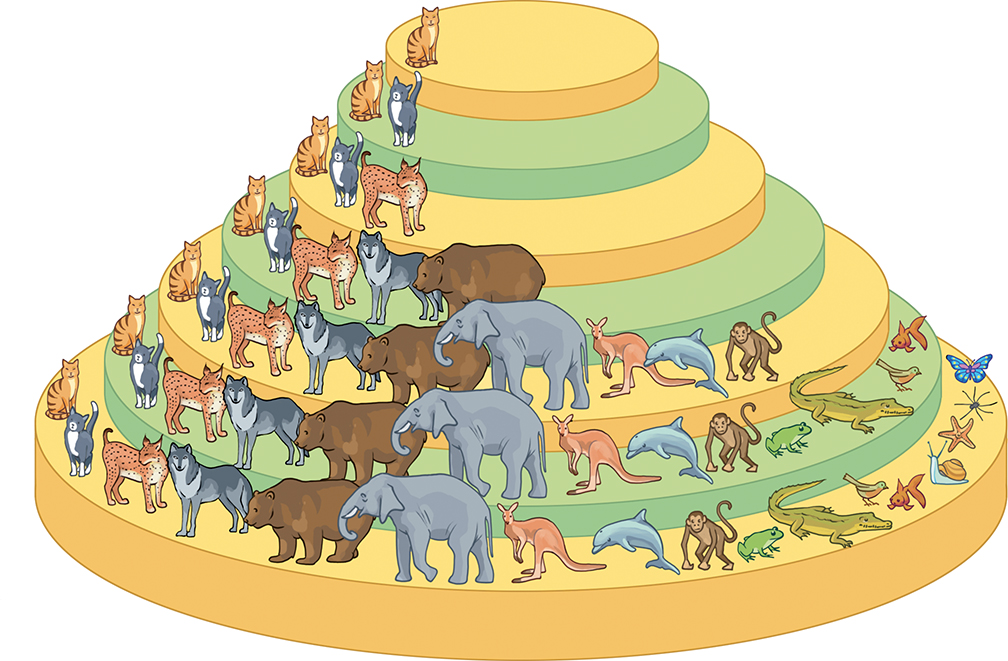 genere
famiglia
ordine
classe
tipo
regno
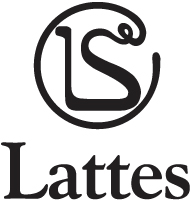 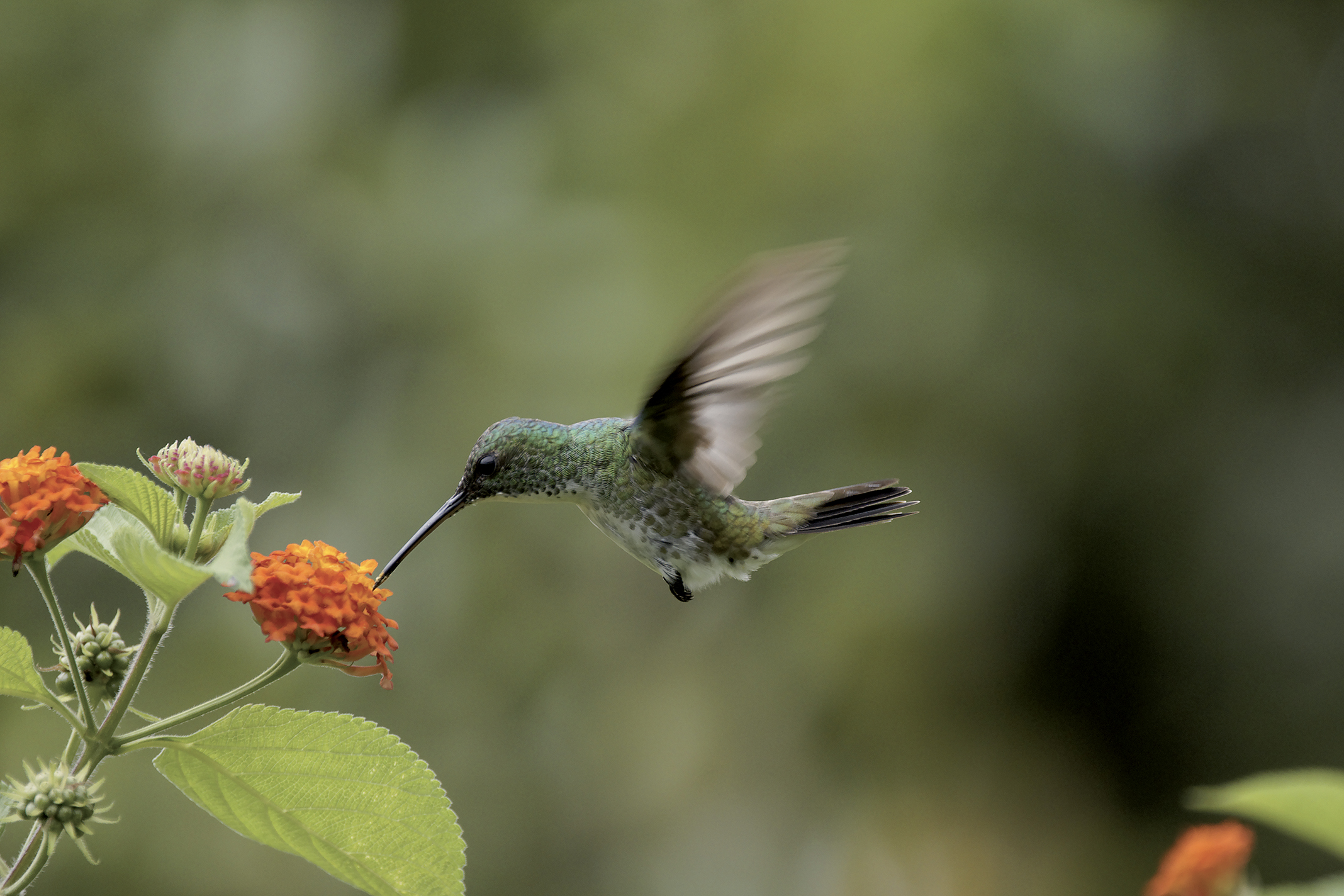 colibrì
Per classificare i viventi si cercano somiglianze che indichino una parentela.
Le caratteristiche simili dovute a legami di parentela si chiamano omologhe.Accade anche che organismi non imparentati possono somigliarsi perché si sono adattati a uno stesso ambiente.
Le caratteristiche simili sviluppate come risposta a stimoli di adattamento ambientale si chiamano caratteristiche analoghe.
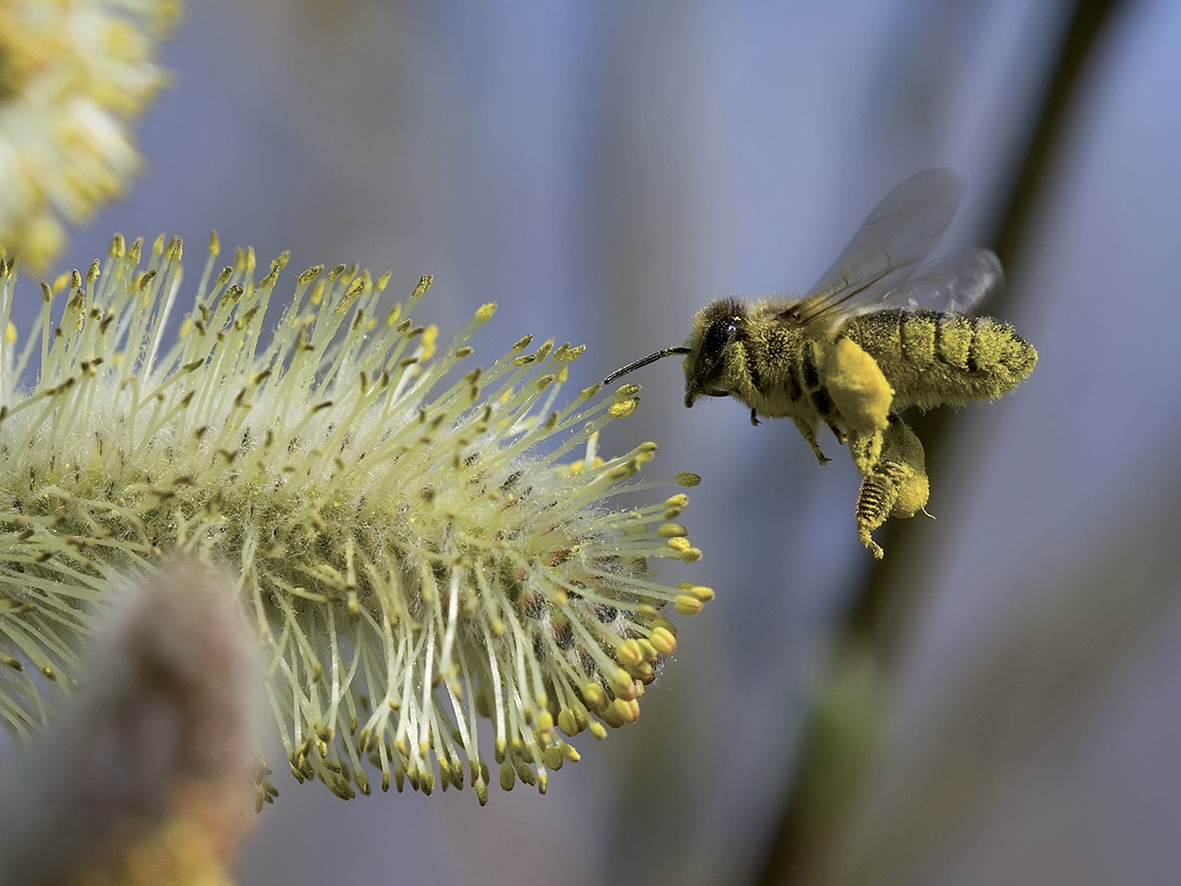 ape
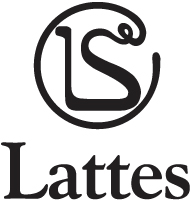 I cinque regni dei viventi
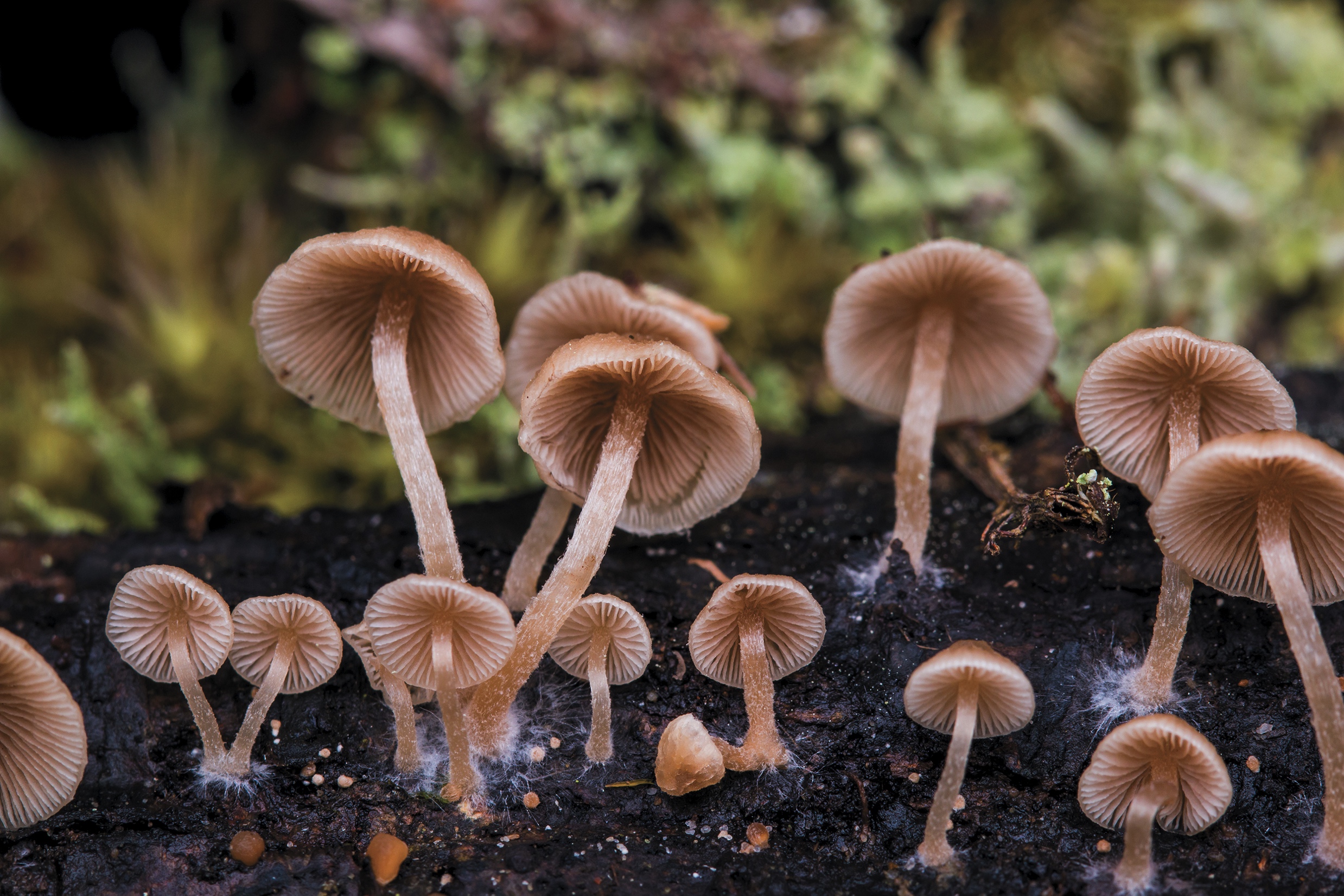 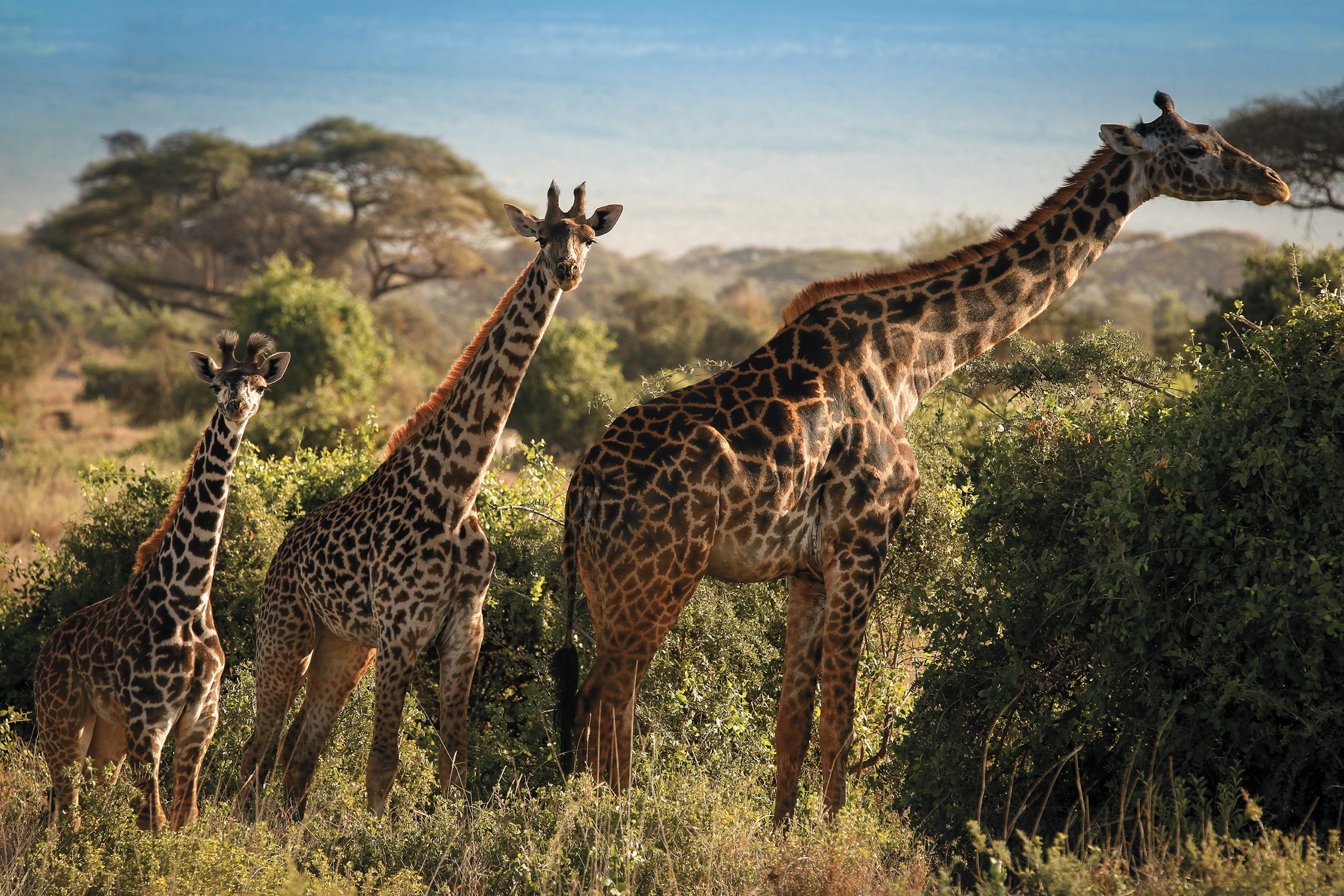 funghi
animali
5 REGNI
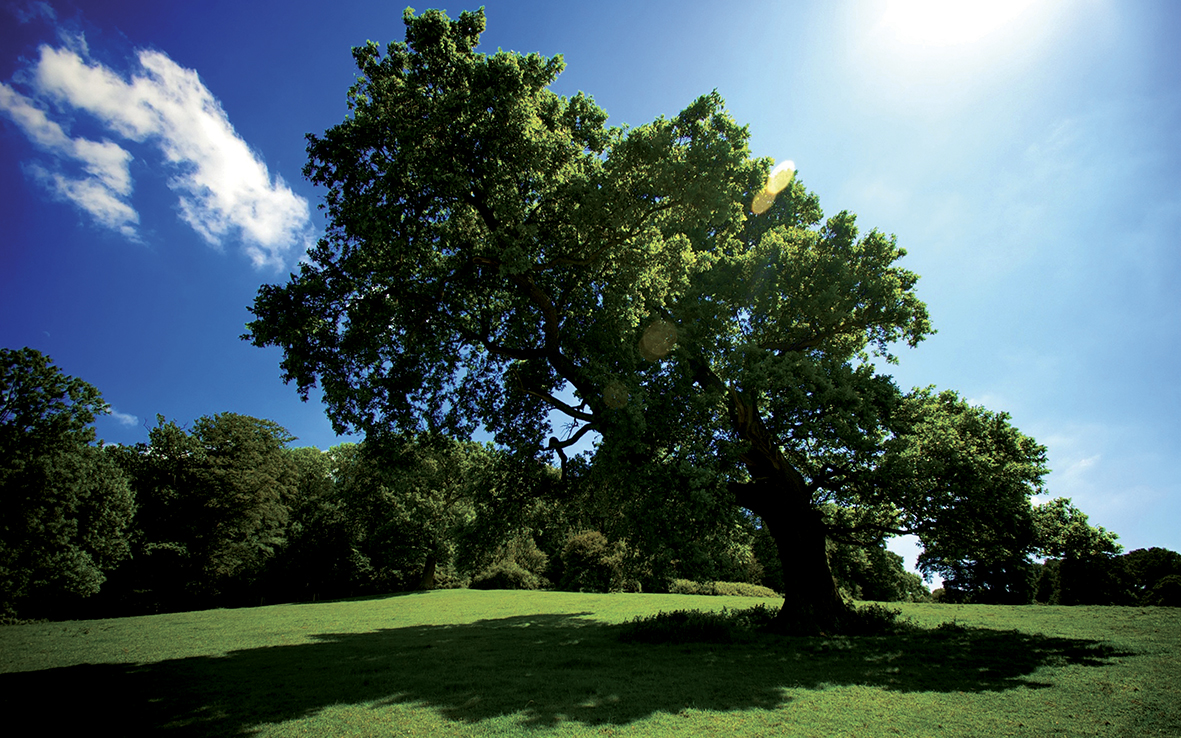 piante
protisti
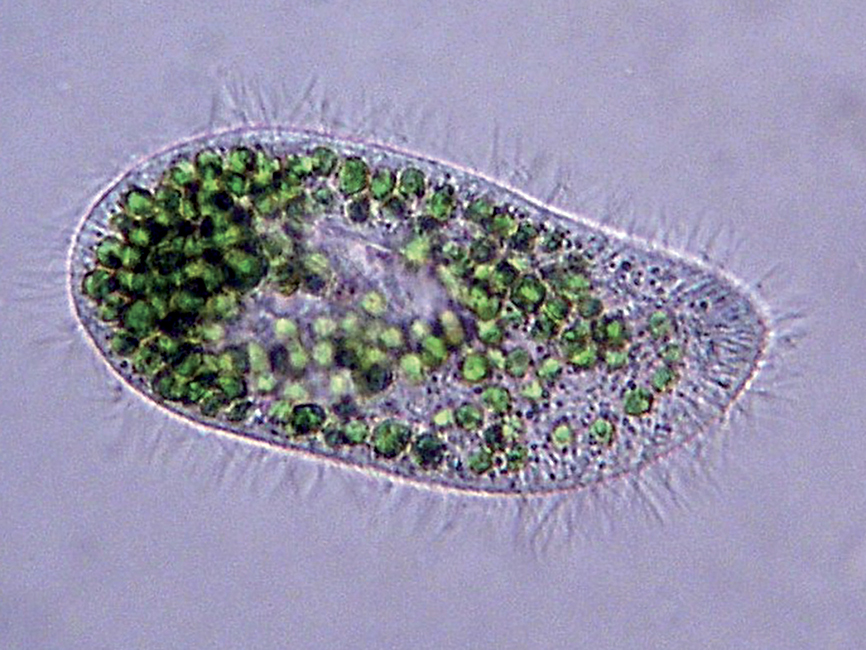 monere
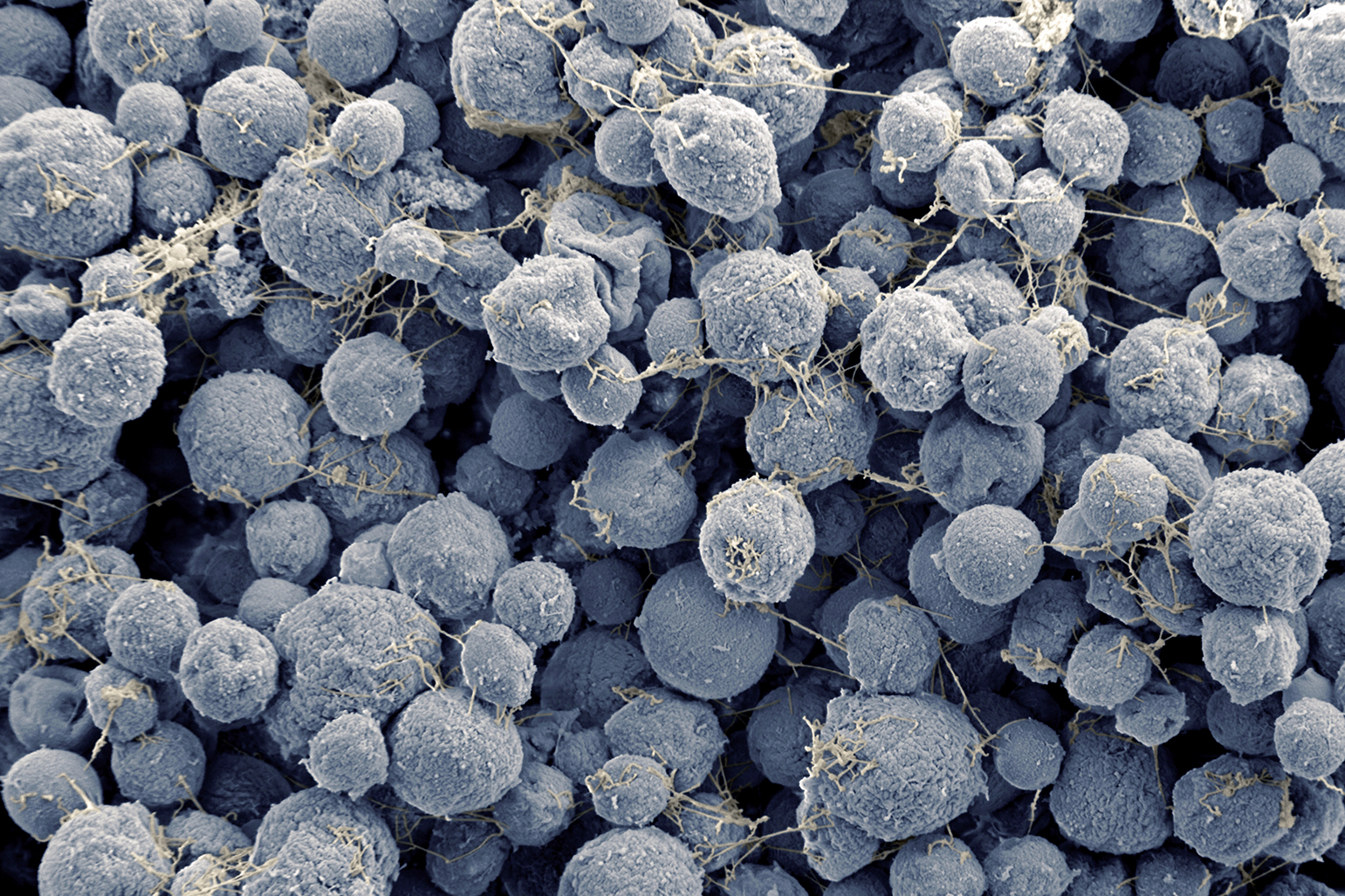 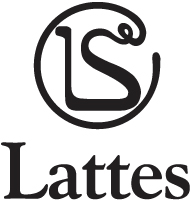